DIVI-Intensivregister
Mit Stand 08.06.2022 werden 644 COVID-19-Patient*innen auf Intensivstationen (der ca. 1.300 Akutkrankenhäuser) behandelt. 
Rückgang in der COVID-ITS-Belegung
ITS-COVID-Neuaufnahmen mit +479 in den letzten 7 Tagen
Neuaufnahmen auf die ITS  (pro Tag)
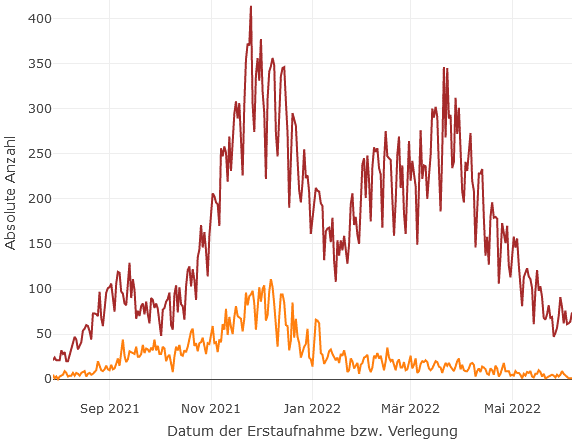 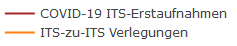 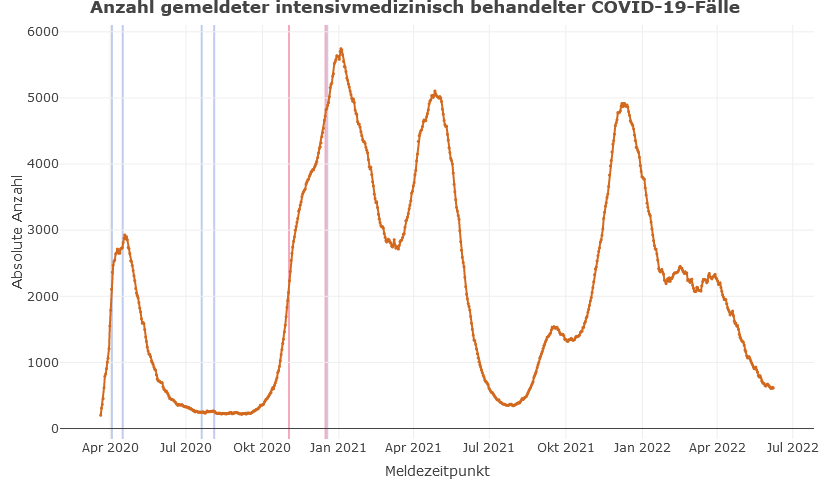 Lock-Down
Lock-Down
5.762
644
1
[Speaker Notes: Vorwoche Belegung: 726 (am 25.05)  ->  Rückgang ITS-Belegung
Vorwoche Aufnahmen:  +577-> Abnahme in der Neuaufnahmen 7-Tage-Anzahl
- Verstorbenen Anzahl geht auch zurück]
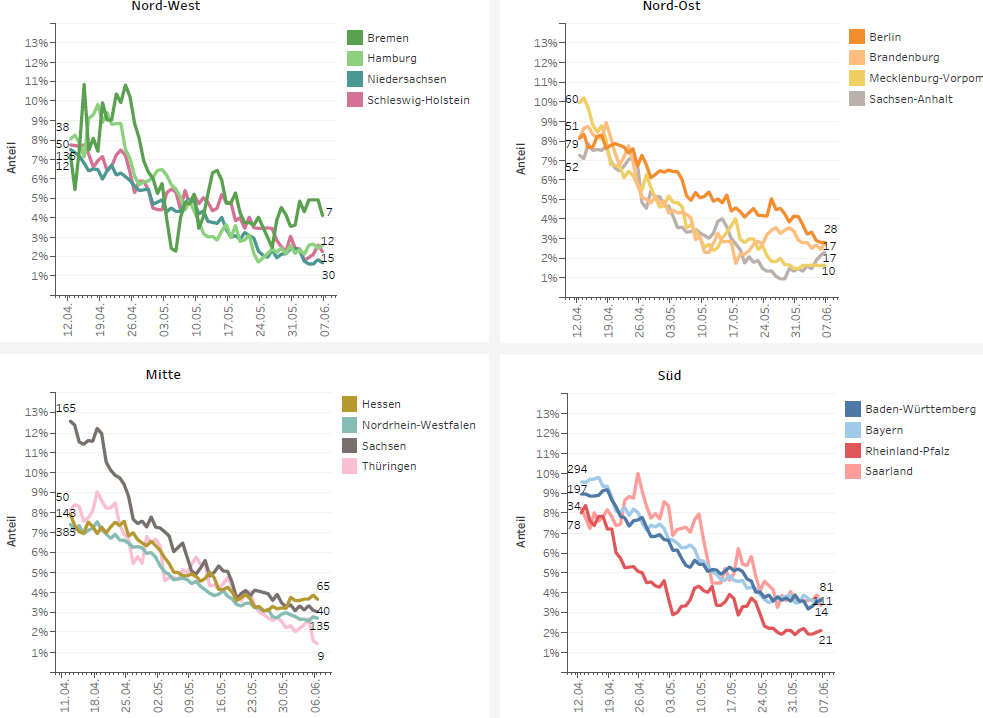 Anteil der COVID-19-Patient*innen an der Gesamtzahl betreibbarer ITS-Betten (* letzte 8 Wochen)
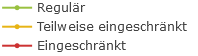 Einschätzung Betriebssituation
Behandlungsbelegung COVID-19 nach Schweregrad
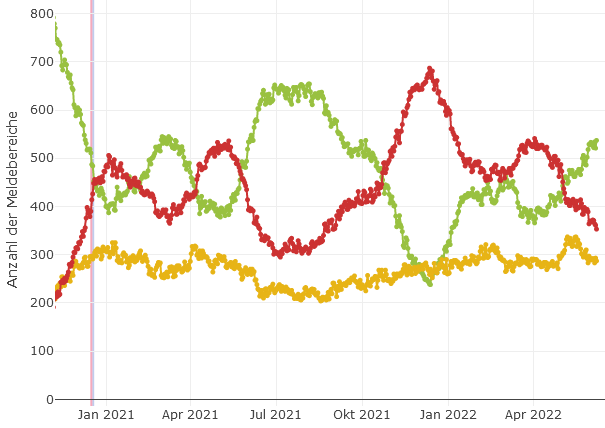 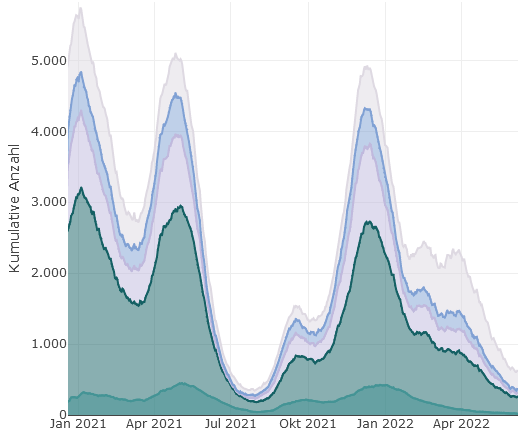 Rückgang
Gründe der Betriebs-einschränkung
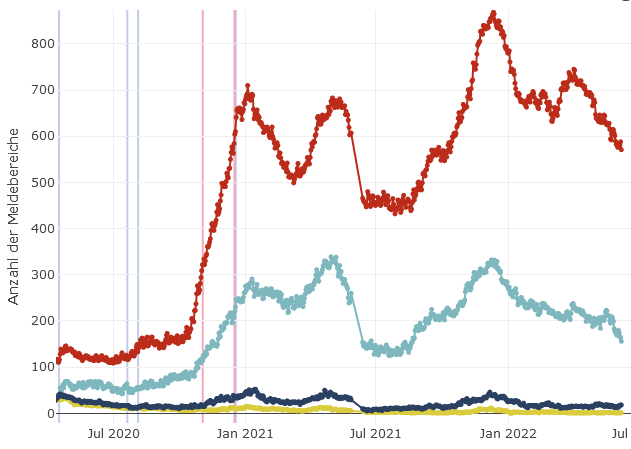 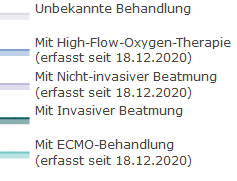 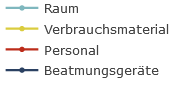 (absolute Anzahlen)
(zoom):
Altersgruppen Entwicklung  (absolut)
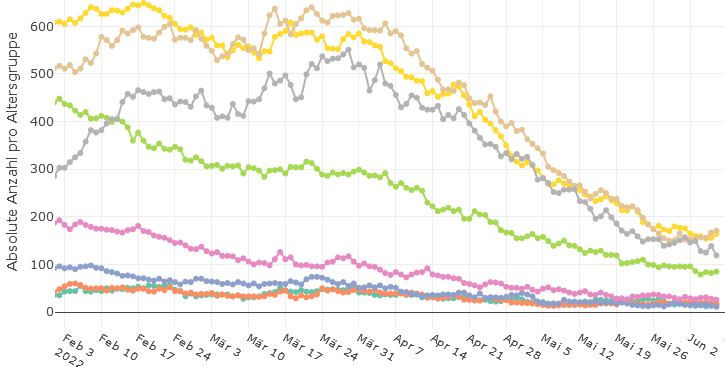 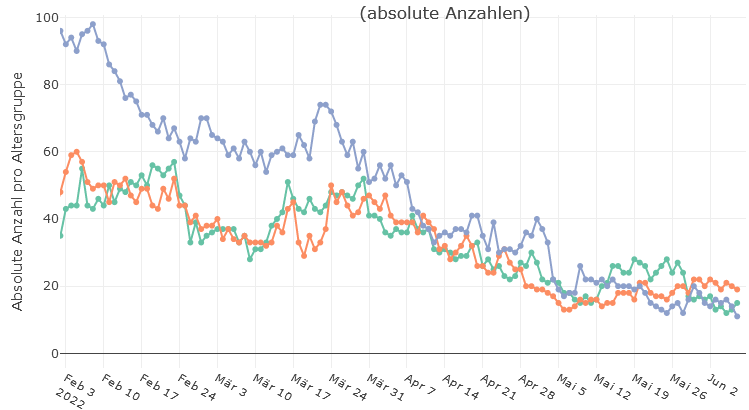 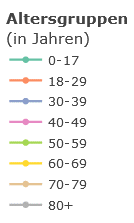 (prozentuale Anzahlen)
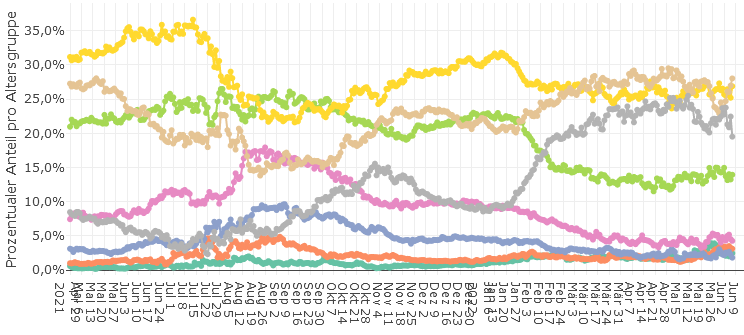 Altersgruppen Entwicklung  (prozentual)
[Speaker Notes: 75% > 60 Jahre aktuelle Belegung]
SPoCK: Prognosen intensivpflichtiger COVID-19-Patient*innen
Deutschland
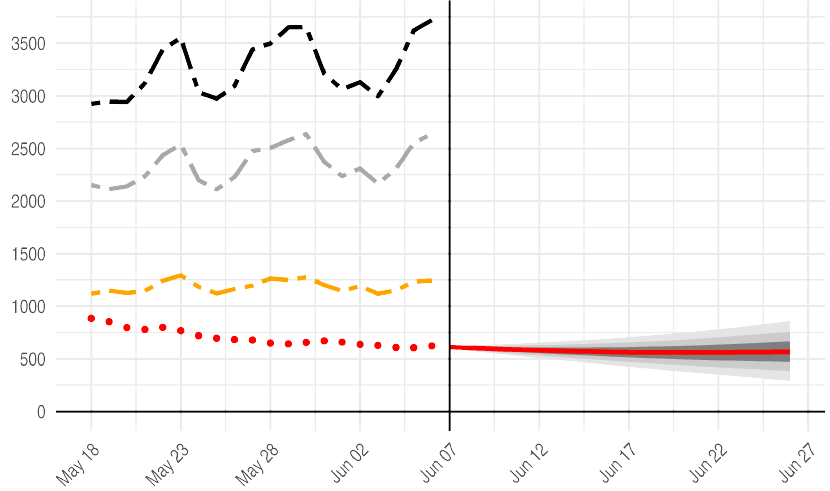 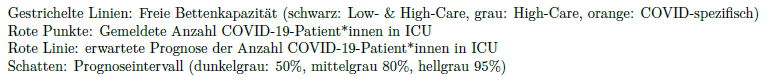 Länder (nach Kleeblättern) mit Kapazitäts-Prognosen:
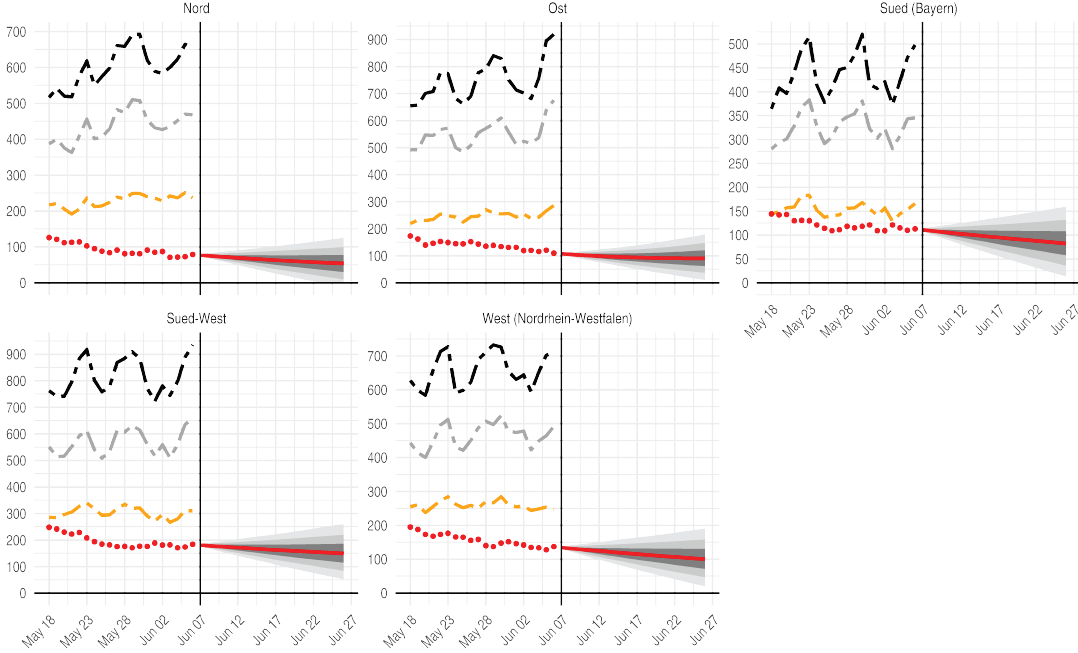 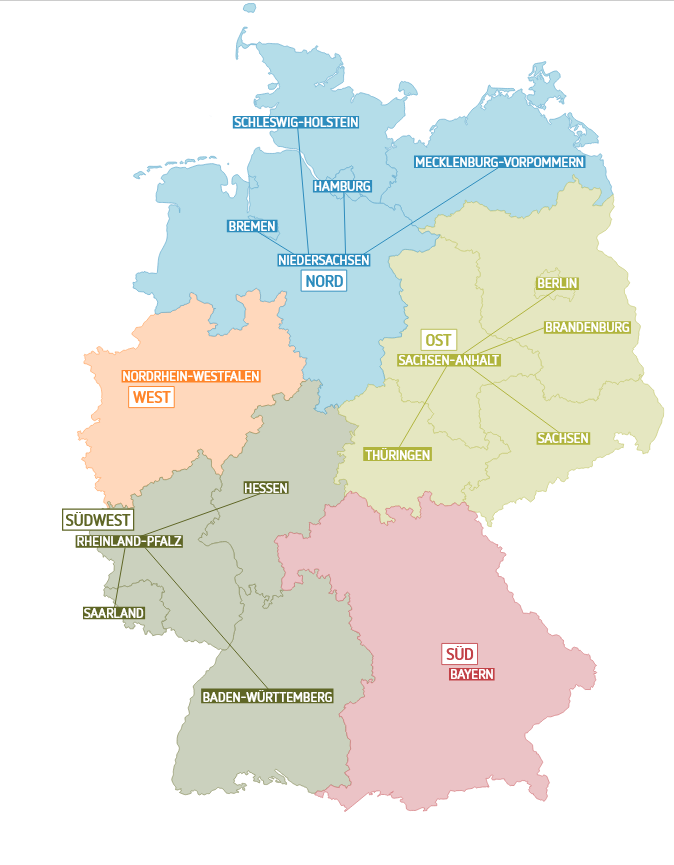 Kleeblatt Zuordnungen
[Speaker Notes: Prognosen für die nächsten 20 Tage!Hierbei ist zu beachten, dass dies die Trends anzeigt wenn der jetzige Zustand und Trend sich fortsetzt (sprich keine neuen Maßnahmen oder andere Effekte die nächsten Tage einsetzen).  Verlässlich sind also va eher die nächsten 10 (!) Tage der Prognose]